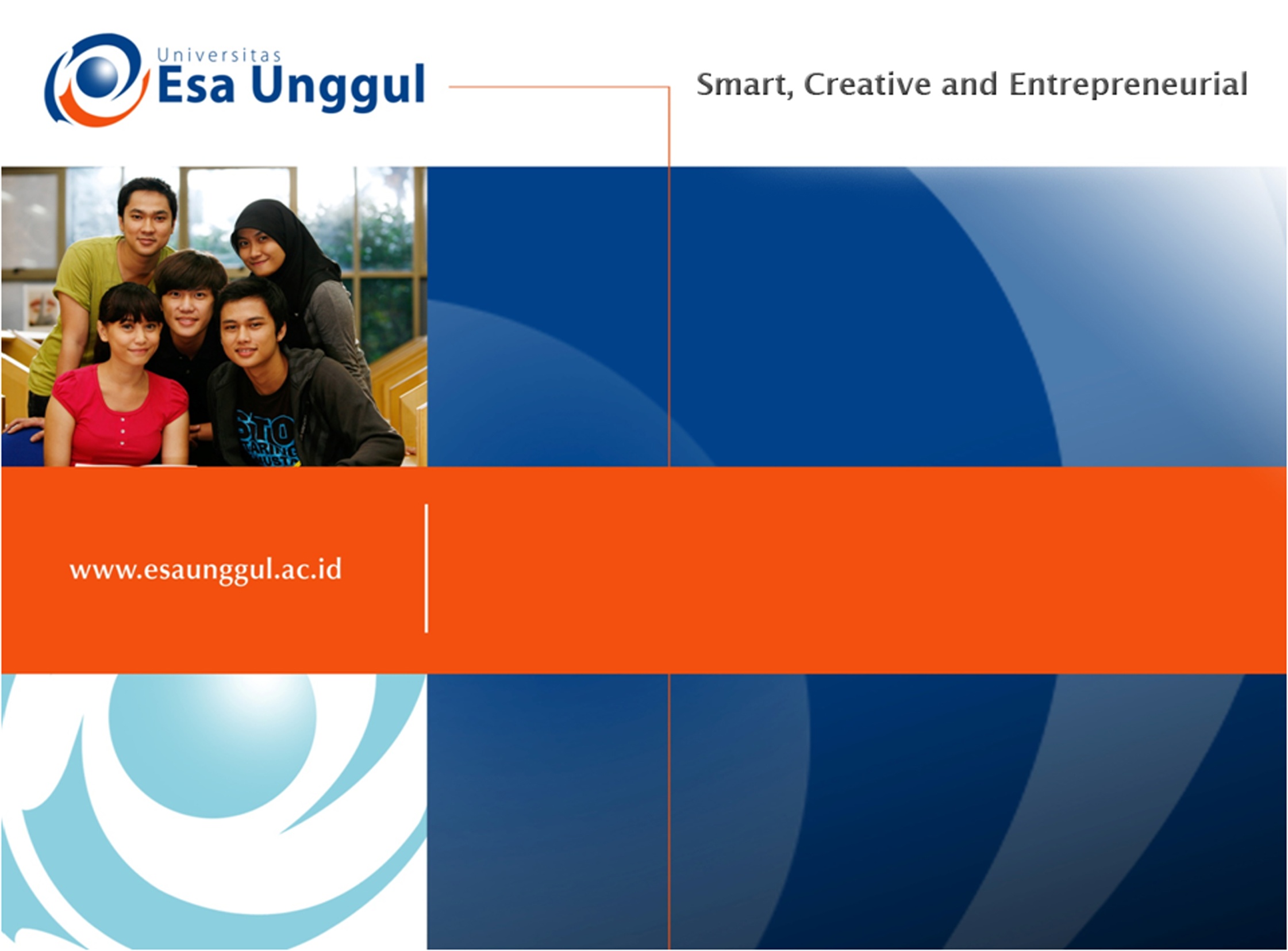 PERTEMUAN 9
	Profesionalisme Yang Luhur
SISWATI

PROGRAM STUDI  S1 MANAJEMEN INFORMASI KESEHATAN 
FAKULTAS ILMU-ILMU KESEHATAN 
UNIVERSITAS  ESA  UNGGUL
5/21/2019
1
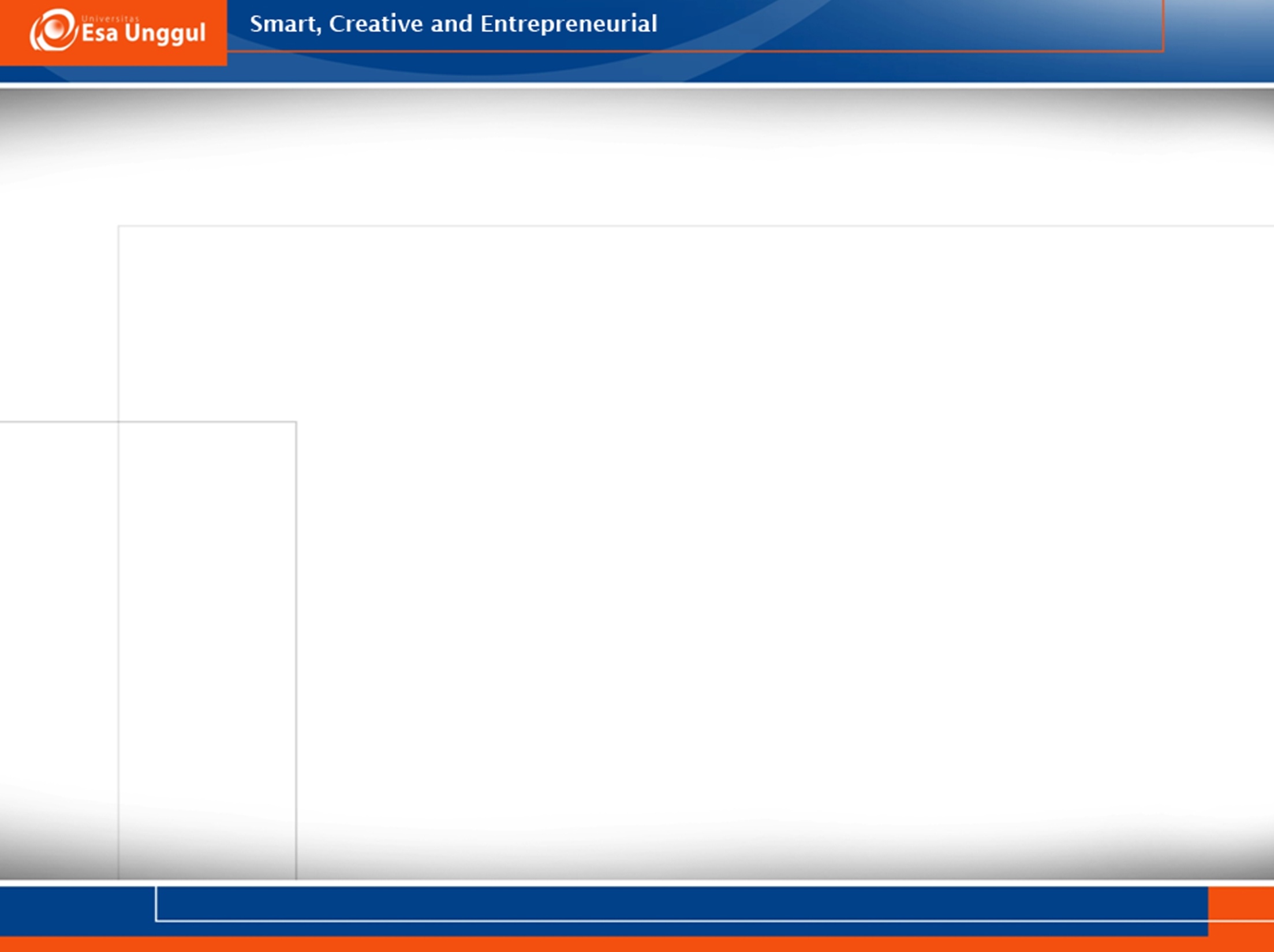 KEMAMPUAN YANG DIHARAPKAN
UMUM: Mahasiswa mampu mendiskripsikan 	    pengertian profesionalisme yang luhur 	    sebagai dasar sikap dan perilaku 	    	    profesi PMIK 

KHUSUSMEMAHAMI:
Pengertian profesionalisme yang luhur 
Dasar-dasar bersikap dan berperilaku profesional
5/21/2019
2
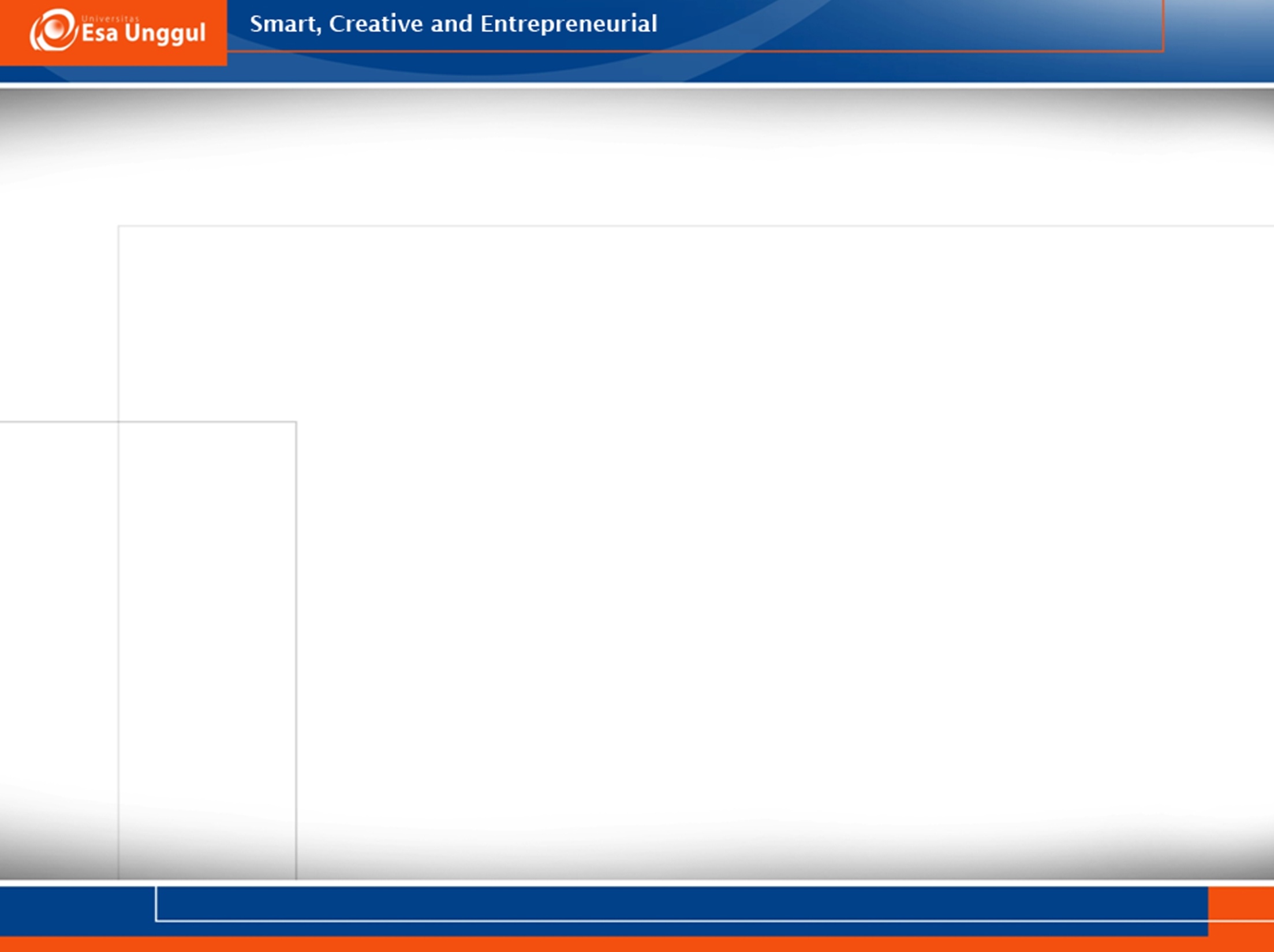 PROFESIONALISME YANG LUHUR
Berke-Tuhanan Yang Maha Esa/Yang Maha Kuasa
Bermoral, beretika dan disiplin
Sadar dan taat hukum
Berwawasan sosial dan budaya
Berperilaku profesional
5/21/2019
3
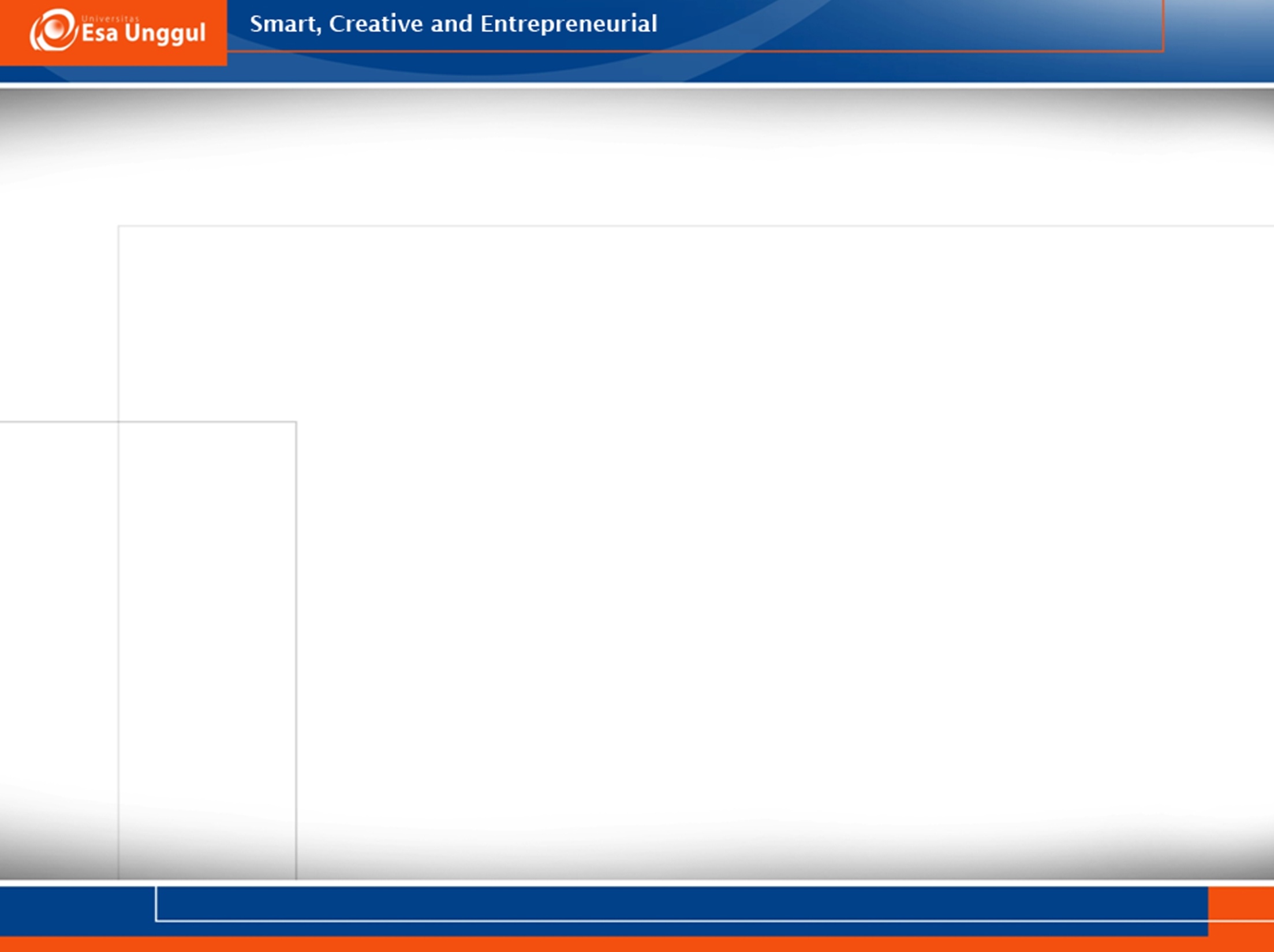 Presentasi
Mahasiswa diberi waktu untuk memaparkan tugas tentang pengertian profesionalisme yang luhur dan contohnya. 
Diskusi
5/21/2019
4